Introduction to       The State of New Jersey   Department of Human Services        Commission for the    Blind and Visually Impaired
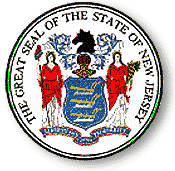 Mission Statement
The mission of the New Jersey Commission for the Blind and Visually Impaired is to promote and provide services in the areas of education, employment, independence and eye health through informed choice and partnership with persons who are blind or visually impaired, their families and the community.
CBVI’s Consumer Centered Service Programs
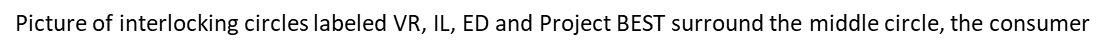 [Speaker Notes: Picture of interlocking circles labeled  Vocational Rehabilitation, Independent Living, Education and Project BEST surrounding the center circle, labeled the consumer]
Did you know?
That if you are blind, visually impaired or  deaf blind, the Commission for the Blind and Visually Impaired may be able to assist you with:
 
Vocational Rehabilitation Services to help you become employable and obtain employment

Education Services, when approved by your school district, to help you succeed in your local public school program

Rehabilitation Teaching to enable you to manage your household and perform tasks of daily living with impaired vision

Orientation and Mobility Instruction to assist you in traveling independently

Eye Health Services and related instruction for self-care with insulin injections, etc.
Eligibility for CBVI Services
A person may be eligible for services if he or she is experiencing a vision impairment that is affecting his or her  ability to perform normal daily life activities.
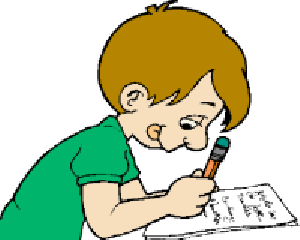 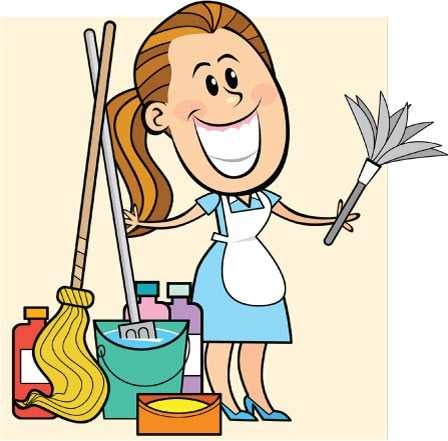 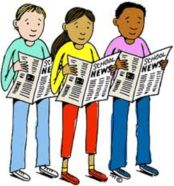 [Speaker Notes: Caricature photos of a child doing homework, a smiling woman with household cleaning equipment and people reading newspapers.]
Application/Referral Procedure
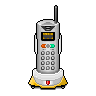 To apply or refer someone for services call :

877-685-8878 or 973-648-3333 

and you will be referred to a local CBVI service center. 

Please be prepared to provide the following information:

Applicant's name, telephone number and Social Security number

Applicant's address, including county of residence and zip code.

It would also be helpful if you are able to provide:
Description of applicant's vision impairment 

     Name and address of the applicant’s eye care professional
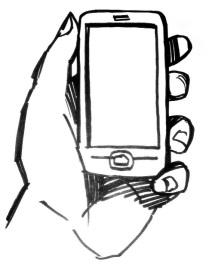 Regional Office Information
Newark Regional Office:
Serving: Bergen, Essex, Hudson, Morris, Passaic, Sussex, and Warren counties
Address: 153 Halsey Street 5th fl. Newark, NJ 07101   Phone:  973-648-2111
Administrator: Aaliyah Dent  Aaliyah.Dent@dhs.nj.gov
Send eye examination reports to: CBVI-ER-NRO@dhs.nj.gov 

Central Regional Office
Serving: Hunterdon, Middlesex, Monmouth, Ocean, Somerset, and Union counties
Address: 100 Daniels Way, Freehold, NJ 07728  Phone: 732-308-4001 
Administrator: John Reiff  John.Reiff@dhs.nj.gov 
Send eye examination reports to: CBVI-ER-CRO@dhs.nj.gov
 
Southern Regional Office 
Serving: Atlantic, Burlington, Camden, Cape May, Cumberland, Gloucester, Mercer and Salem  counties 
Address: 2201 Route 38 East, Suite 600 Cherry Hill, NJ 08002  Phone: 856-482-3700 
Administrator:   Diana Cortez  Diana.Cortez@dhs.nj.gov  
Atlantic City Satellite Office –
 Address: 1300 Atlantic Avenue 3rd Floor, Atlantic City, NJ 08401  Phone:  609-441-3074
Send eye examination reports to:  CBVI-ER-SRO@dhs.nj.gov
                                                     (PICTURE: NJ County Map)

 

)
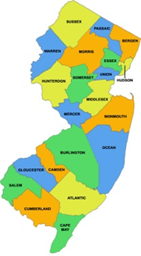 Independent Living Services
In Home Instruction in Daily Living Skills
Instruction for Safe Independent Travel
Child Care Skills
Instruction in Communication Methods
Referral to Community Resources
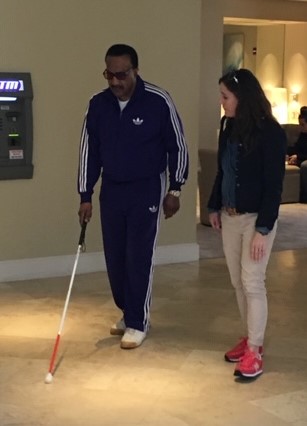 AspireAssistive Support Programs for Independence, Renewal, and Education
ASPIRE is a statewide network of peer support groups that provide individuals who are living with vision loss the opportunity to gain the necessary coping skills, information, and education needed to thrive.

ASPIRE is administered by the Independent Living Unit of CBVI, and is geared towards people with vision loss 55 years or older, but is also available to all adults interested in attending

ASPIRE offers individuals with vision loss the opportunity to connect with others who share similar challenges and the same life experiences

There are 68 peer led groups throughout all 21 NJ Counties, including 4 groups specifically for veterans and 2 groups for people who are deaf-blind.
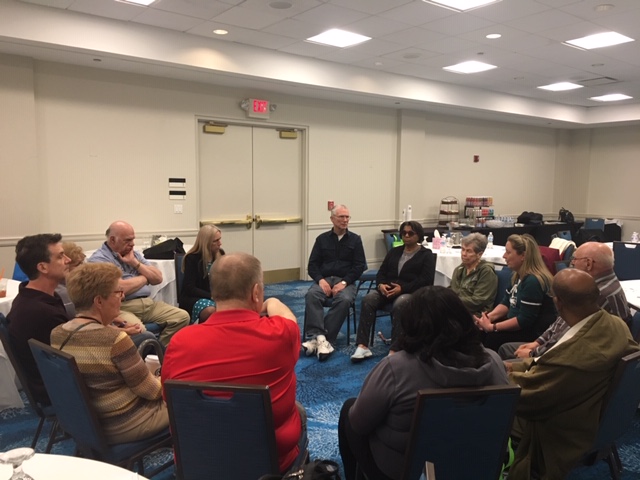 Picture: group of  people sitting in chairs in a circle having a meeting.
PROJECT B.E.S.T.(Better Eye Health Services and Treatment)
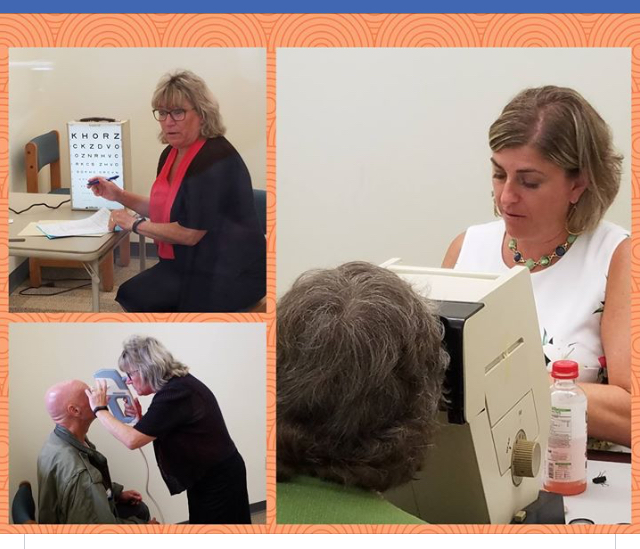 Diabetes Eye Disease Detection Program
Other specialized no cost eye screening programs which target minorities, the elderly and migrant farm workers
On site screenings at community based venues, including health fairs and federally qualified health centers
Vision screenings for preschool and school age children and those with special needs.
Referral for resources for eye health care
(Picture: (3) eye chart with woman,  woman checking man’s eye pressures, woman checking another woman’s eyes
CBVI Eye Health Nurses
Provide:

Diabetes Education
Instruction on Adaptive Equipment/Devices (insulin syringes, talking glucose monitors)
Nutritional Advice
Monitor Health Care
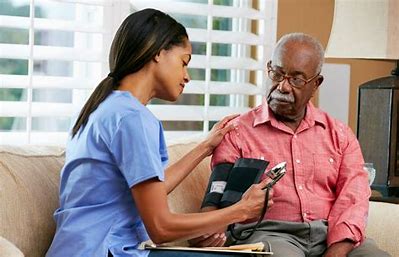 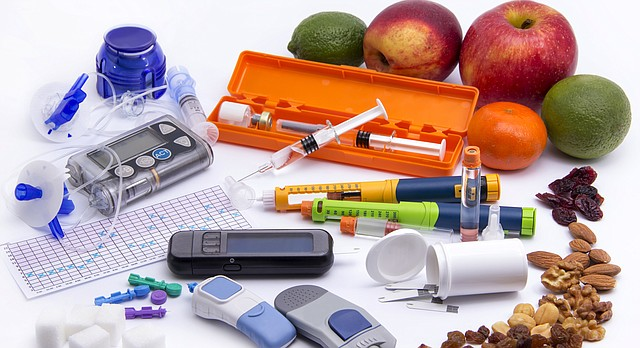 Blindness Education Program
Collaboration with Local School Districts

Comprehensive Itinerant Services Provided by Teachers of the Blind and Vision Impaired 

Focused on Inclusion, Integration and Mainstreaming (Known nationally as “The New Jersey Plan)
Infant Services  (birth to age 3)
CBVI provides statewide itinerant education for infants and toddlers (birth to age 3), who are blind, vision impaired, deaf-blind, or multi-disabled with a significant vision impairment  and their families.  Disability-specific services are provided in the child’s natural environment.
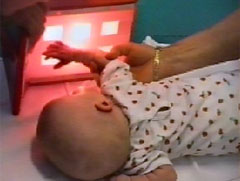 Vocational Rehabilitation Services (VR)
Evaluation
Counseling and Guidance
Training
Job Placement
Post-Employment
Supported Employment
College Counseling/Support
High School Transition
Business Enterprises
Entrepreneurial Program
Joseph Kohn Training Center
High School Transitional Services
Serves high school students (14 – 21)
Career assessment, planning and training
Includes summer career exploration and college preparatory programs
College Services
CBVI may assist college students with:

Funding Resources
Counseling
Guidance
Advocacy
Job Placement
Joseph Kohn Training Center (JKTC)
Instruction Areas Include:

Activities of Daily Living Skills Instruction
Orientation and Mobility Instruction
Kitchen Skills
Communication Skills
Braille
Assistive Technology Skills
Joseph Kohn Training Center(JKTC)
Program also includes:
Vocational Counseling
Career Assessment
Adjustment to Vision Loss Counseling
Psychological Services
Social Services
Community-based work experience
Business Enterprises New Jersey (BENJ)
CBVI administers the federal Randolph-Sheppard Program
NJ currently has 54 locations managed by individuals who are legally blind
Locations include: Snack Bars, Cafes/cafeterias, and vending machine locations
Assistive Technology Services(Access Tech)
CBVI offers:
Recommendations for assistive technology for people who are blind, vision impaired or deaf blind

Solutions and tips for daily living

In-depth training to help you get the most out of your technology

Equipment demonstrations in our Regional Assistive Technology Centers (R-TACs)

Workplace, classroom or other location visits to assess lighting and equipment placement

The opportunity for individuals to test different options and solutions
Deaf Blind Services
Assists Individuals who are Deaf Blind or both hearing and vision impaired, their parents, counselors, educators, employers and the community through various services:
Provision of Functional Vision Assessments
Participation in Educational Planning
Employment Counseling and Training 
Assessments and Provision of Specialized Adaptive Equipment
Community Integration Support
In-Service Presentations
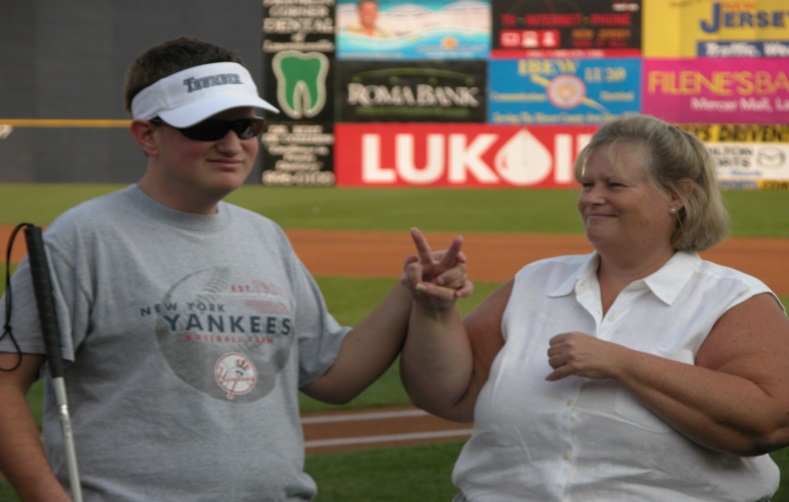 CBVI Administrative Offices
Executive Director
Bernice Davis, Psy.D

153 Halsey Street
6th floor
P.O. Box 47017
Newark, NJ 07101
Main Number: 973-648-3333
Toll Free: 877-685-8878
E-Mail: askcbvi@dhs.nj.gov
Site: www.cbvi.nj.gov
Do you have any additional questions?
Commission for the Blind and Visually Impaired
Toll Free: 1-877-685-8878
www.cbvi.nj.gov
Email: askcbvi@dhs.nj.gov
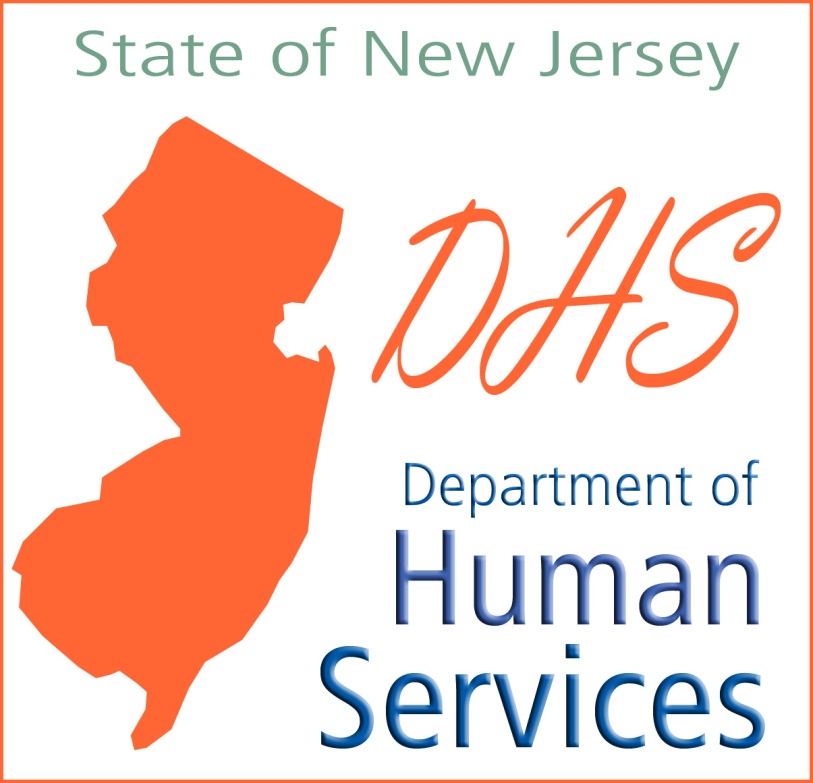